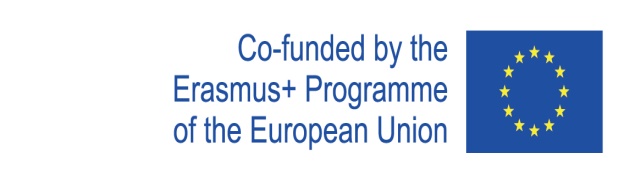 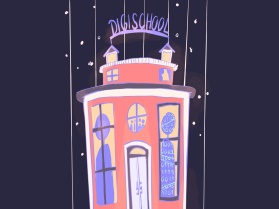 Digi School Information Technologies – Micro:bit
2020-1-SK01-KA226-SCH-094350
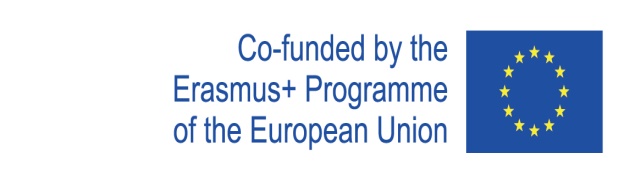 SUBJECT: IT
SPECIFICATION: Micro:bit
AGE GROUP: 15-16
1 LESSON : 45 min
2020-1-SK01-KA226-SCH-094350
‹#›
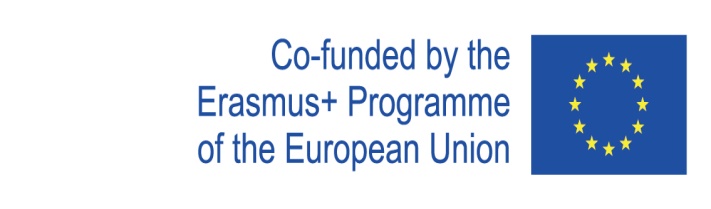 Or use diagrams to explain complex ideas
01
Micro:bit
02
Blocks of the Basic Library
Blocks of the Input Library
03
Teaching Materials
04
2020-1-SK01-KA226-SCH-094350
‹#›
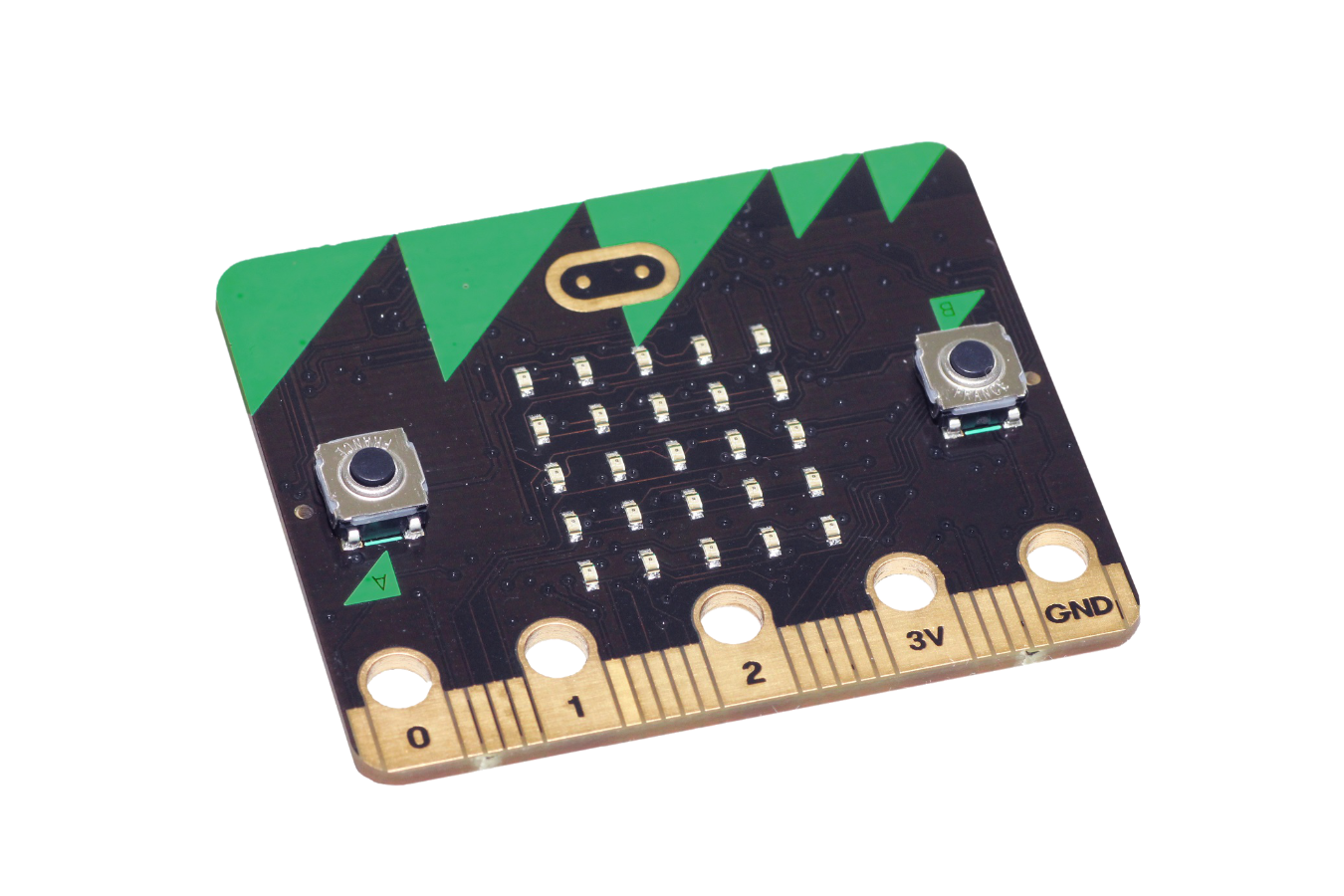 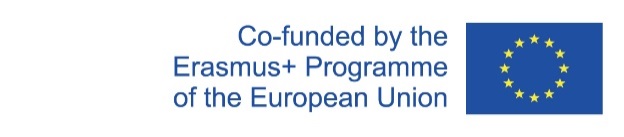 1
Micro:bit
2020-1-SK01-KA226-SCH-094350
‹#›
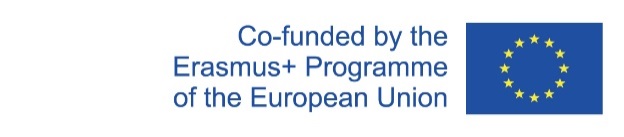 BASIC INFORMATION
Programmable minicomputer
The user can see the program immediately 
Various sensors inbuilt
Programmable in various environments
The online block environment MakeCode https://makecode.microbit.org
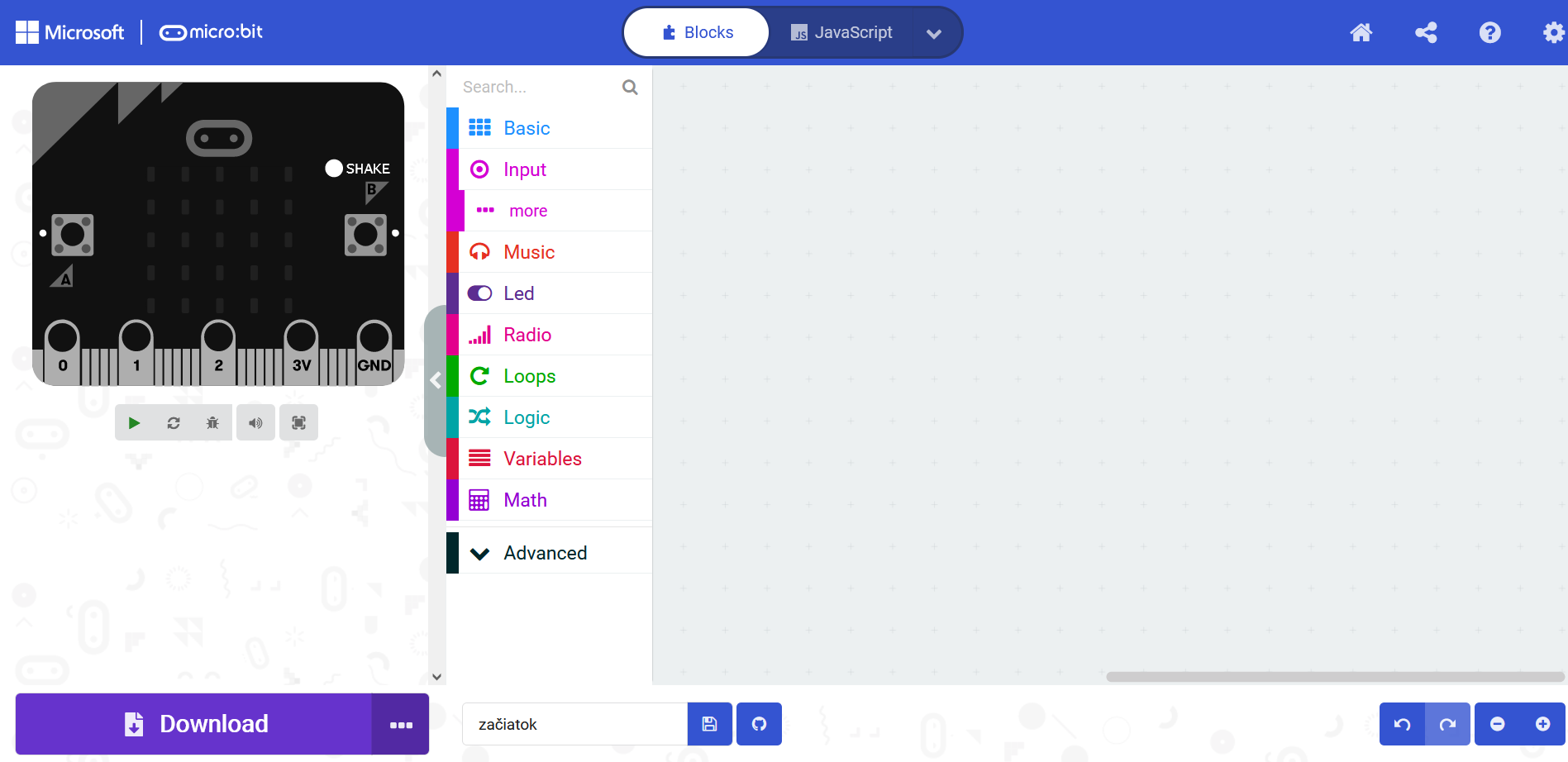 2020-1-SK01-KA226-SCH-094350
‹#›
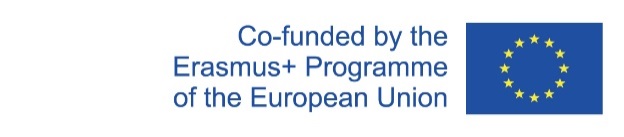 2
Blocks of the Basic Library
2020-1-SK01-KA226-SCH-094350
‹#›
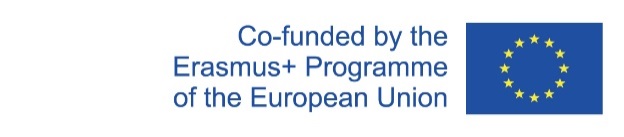 BASIC INFORMATION
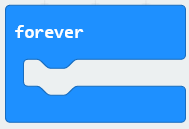 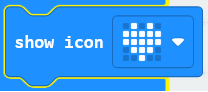 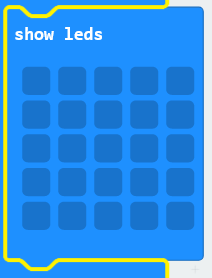 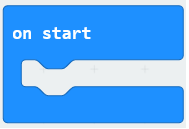 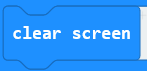 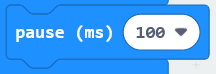 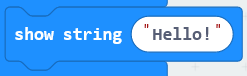 2020-1-SK01-KA226-SCH-094350
‹#›
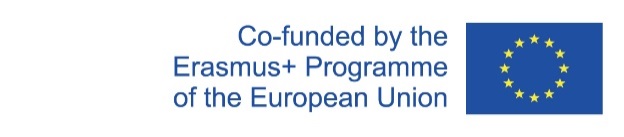 3
Blocks of the Input Library
2020-1-SK01-KA226-SCH-094350
‹#›
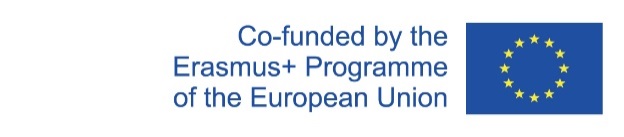 BASIC INFORMATION
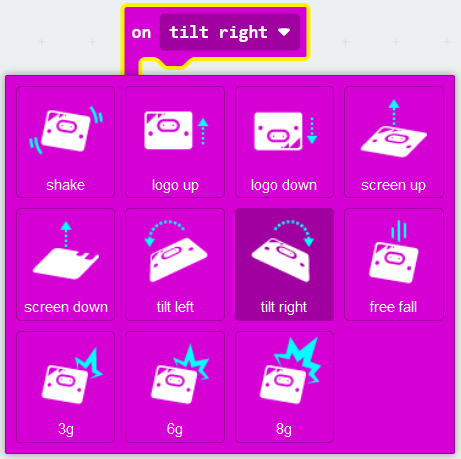 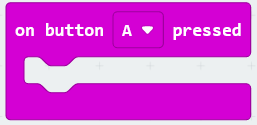 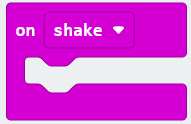 2020-1-SK01-KA226-SCH-094350
‹#›
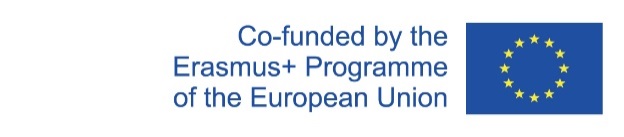 4
Teaching Materials
2020-1-SK01-KA226-SCH-094350
‹#›
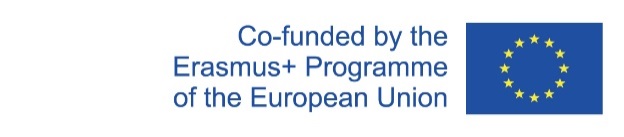 TEACHING MATERIALS
Students do the test v Learningapps. They can use the MakeCode editor simultaneously. 
They do the matching activity at Wordwalle afterwards.
2020-1-SK01-KA226-SCH-094350
‹#›
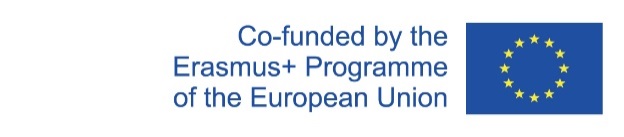 TEACHING MATERIALS
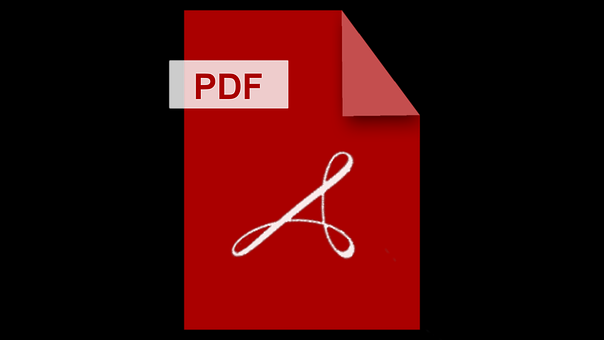 Notes
2020-1-SK01-KA226-SCH-094350
‹#›
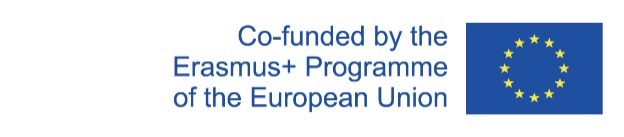 SOURCES
https://www.ucimeshardverom.sk/materialy/microbit_makecode/

https://makecode.microbit.org/#editor
2020-1-SK01-KA226-SCH-094350
‹#›
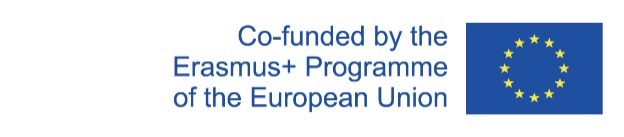 EN The European Commission's support for the production of this publication does not constitute an endorsement of the contents, which reflect the views only of the authors, and the Commission cannot be held responsible for any use which may be made of the information contained therein.
SK Podpora Európskej komisie na výrobu tejto publikácie nepredstavuje súhlas s obsahom, ktorý odráža len názory autorov, a Komisia nemôže byť zodpovedná za prípadné použitie informácií, ktoré sú v nej obsiahnuté.
2020-1-SK01-KA226-SCH-094350
‹#›